Вспомнить:
Что такое огораживания? 
В какой стране началось огораживание?
Какими причинами был вызван процесс огораживания в Англии?
Какие последствия он имел? 
О каких новых явлениях в развитии общества свидетельствует появление мануфактур?
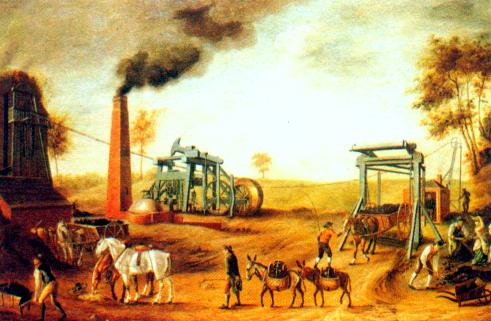 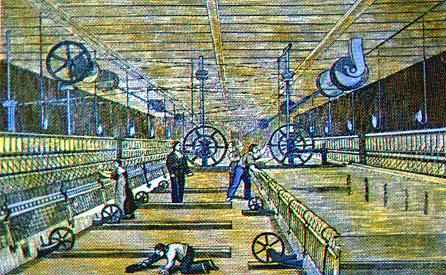 На пути к
индустриальной
эре
7 класс
план
1. Аграрная революция в Англии.
2. Промышленный переворот, его условия.
3.Технические изобретения.
4. Положение рабочих.
Аграрная революция в Англии
Стр. 207-209
Аграрная революция – сосредоточение земли в руках крупных собственников, использование в с/х наёмных рабочих и исчезновение крестьянства, рост продуктивности с/х.
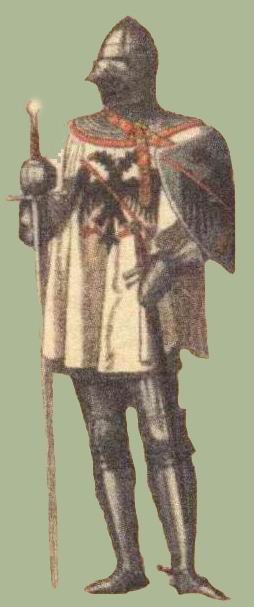 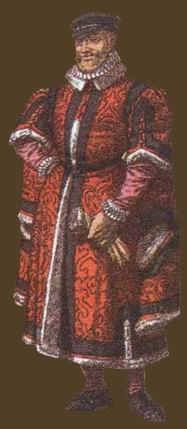 СЕЛЬСКАЯ
БУРЖУАЗИЯ
ФЕОДАЛЫ
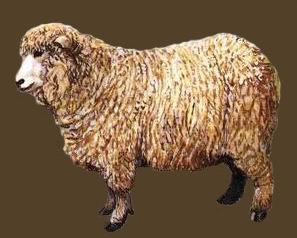 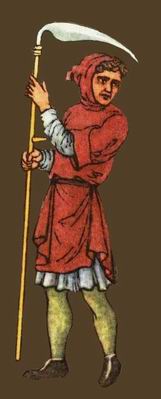 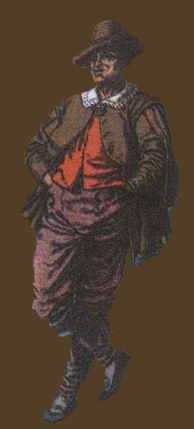 НАЁМНЫЕ
РАБОТНИКИ
ЗАВИСИМЫЕ
КРЕСТЬЯНЕ
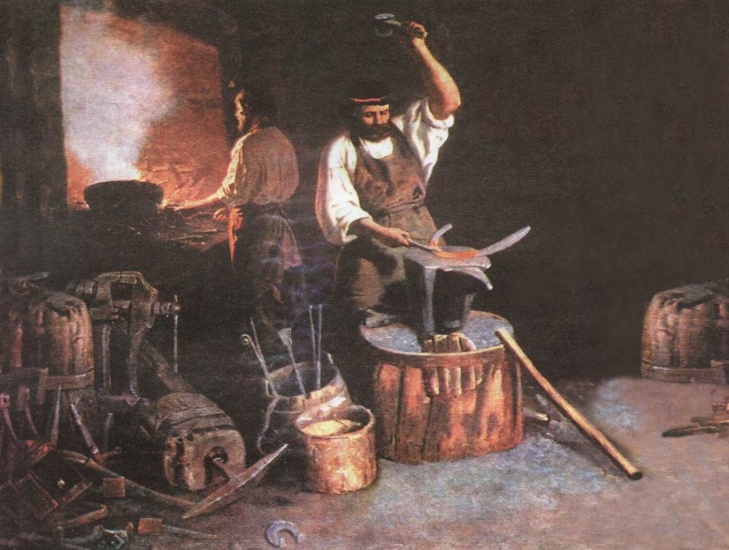 РЕМЕСЛЕННАЯ МАСТЕРСКАЯ
МАНУФАКТУРА
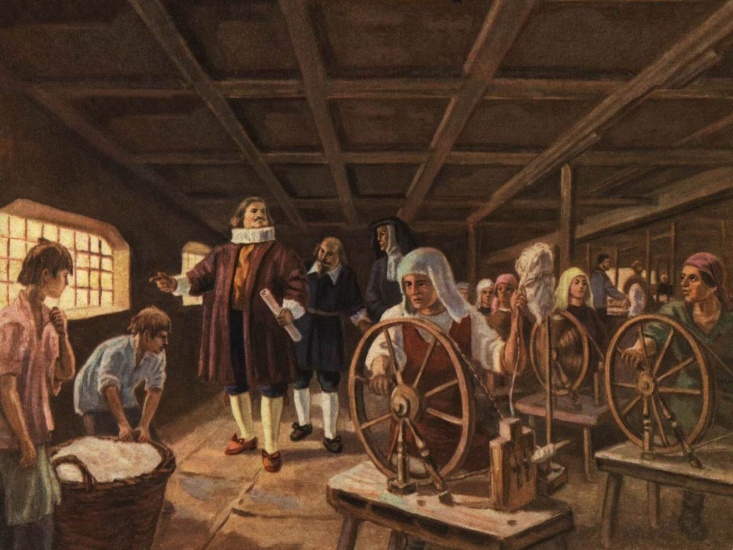 ФАБРИКА
Промышленный
переворот
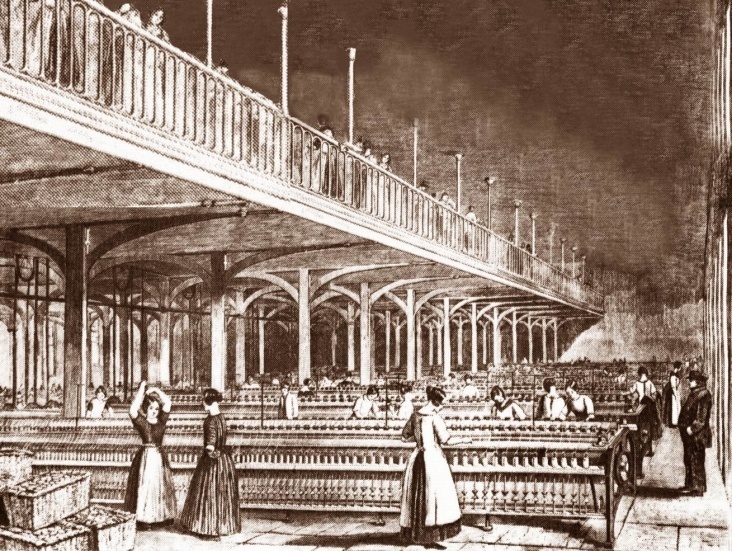 Переход от ручного труда к машинному, от мануфактуры к фабрике
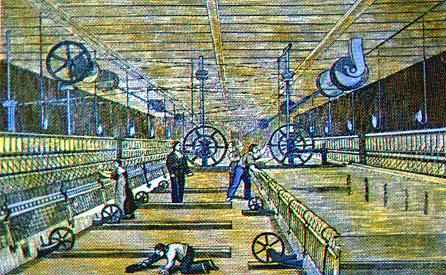 ФАБРИКА (ЗАВОД) - промышленное предприятие, основанное на машинном труде.
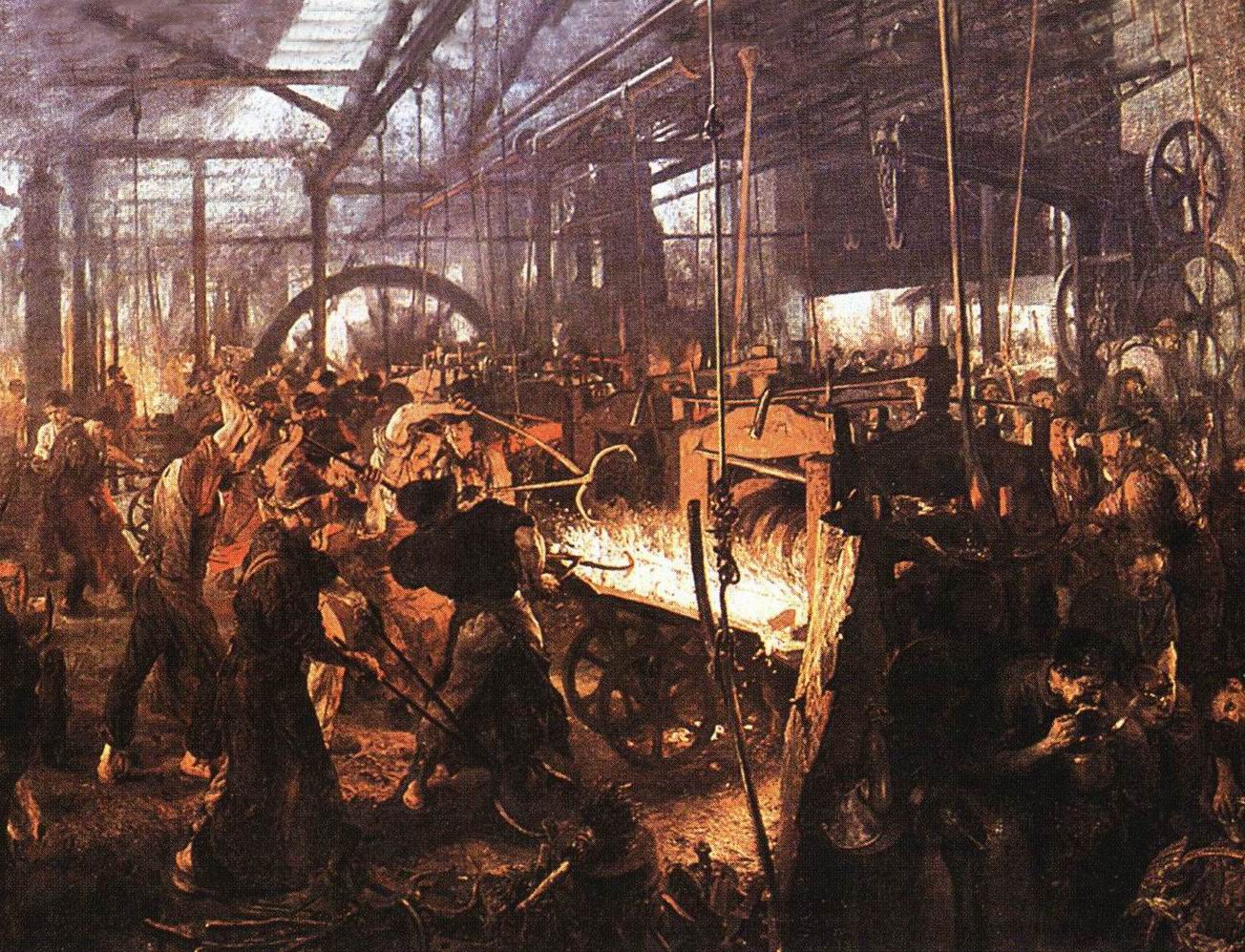 Условия промышленного переворота
Стр. 209
Аграрная революция создала рабочие руки.
Сложился рынок сбыта товаров.
Появились средства для строительства фабрик и заводов с применением машин.
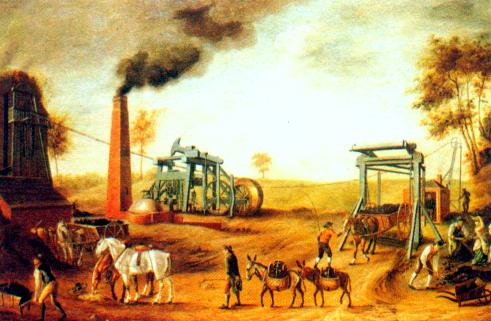 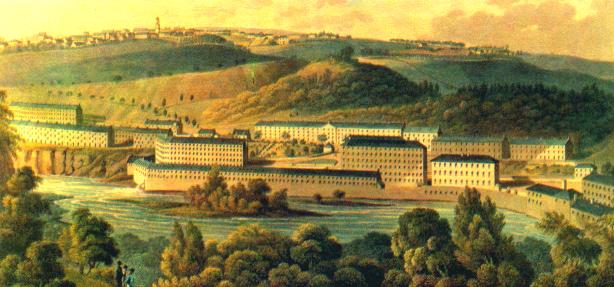 И.Кларк.Прядильная  фабрика в Ланкаре (Шотландия).
Угольная шахта в Лекстере.
Первые машины
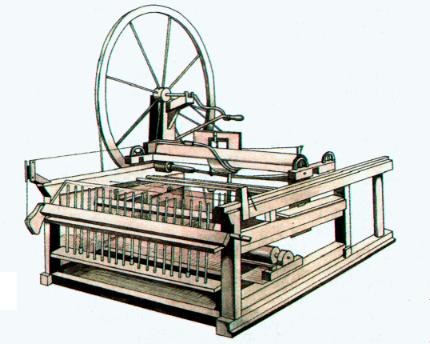 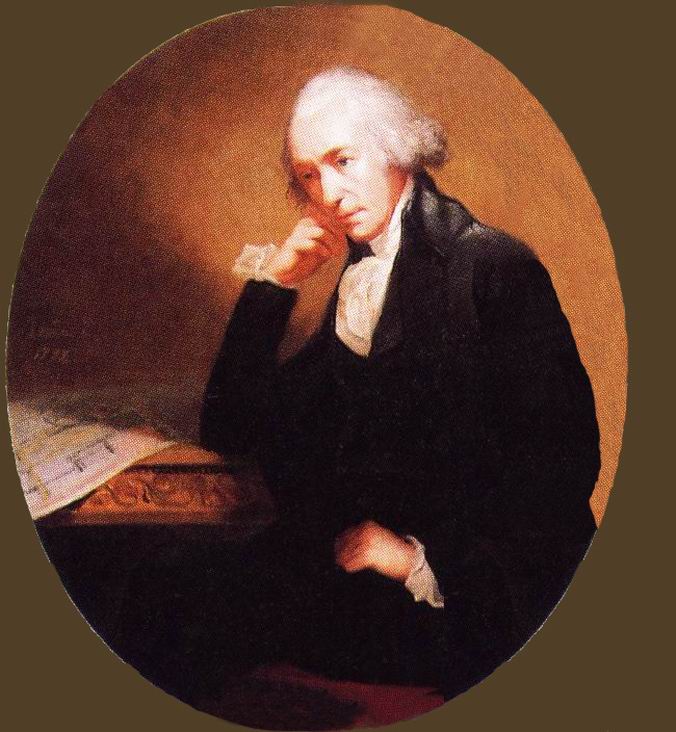 Механическая прялка «Дженни»  Дж. Харгривса
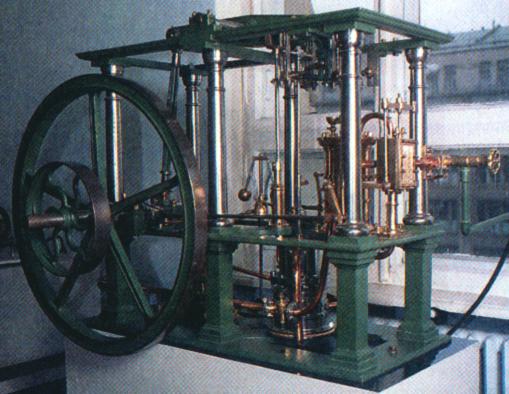 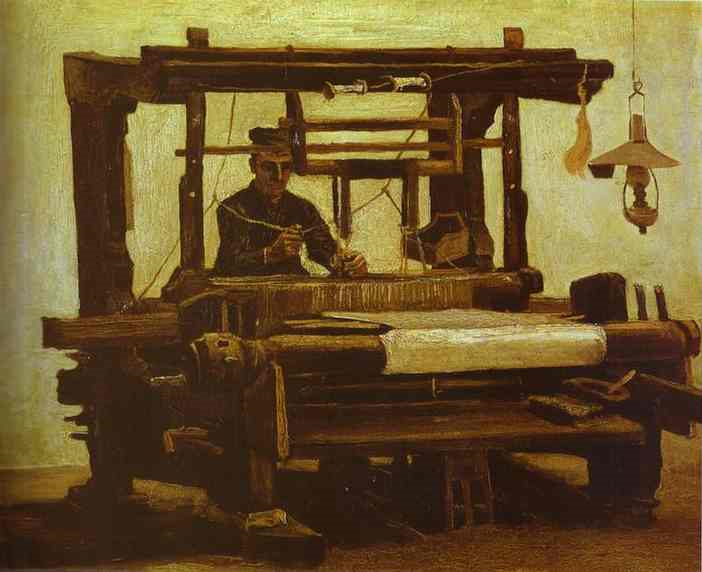 Паровая машина Дж.Уатта.
Ткацкий станок Джона Кея
Движение протеста
Нэд  Лудд
Луддиты – разрушители машин
Начало XIX века – движение луддитов (разрушителей машин).
Две стороны промышленного переворота
техническая
общественная
Замена
ручного труда 
машинным
и переход
от мануфактуры 
к фабрике
Изменение
структурного состава
 общества,
увеличение 
численности
буржуазии и 
наёмных рабочих
Прочитав документы, сделайте выводы о положении рабочих в период  промышленного переворота
Мой жаркий пот, мой тяжкий труд
Меня лишь к жалобам ведут.
И я в отчаянье проклял
Тот день, когда в сей мир попал.
Ни шиллинга мне не сберечь!
Придется нищим в землю лечь….
Они задыхаются от вредо-носных газов в шахтах и рудниках или становятся жертвами ядовитых испа-рений во время обработки металлов, масел, порошков … и т. п. На фабриках они являют собой печальную галерею слепых, хромых, преждевременно одрях-левших, астматических и увечных инвалидов или полуинвалидов, в которых едва теплится жизнь…
Социальные последствия промышленного переворота
Дороговизна новых машин вызывает  разорение мелких ремесленников
Начинается массовая эксплуатация женского и детского труда
Появление рабочего законодательства в Англии,
устанавливающего максимум зарплаты и запрещавшее рабочим требовать более высокой платы.
Новая форма классовой борьбы – луддизм (движение за уничтожение машин)
Начало массовых забастовок рабочих в текстильной и угольной промышленности
Задание на дом:
§ 22
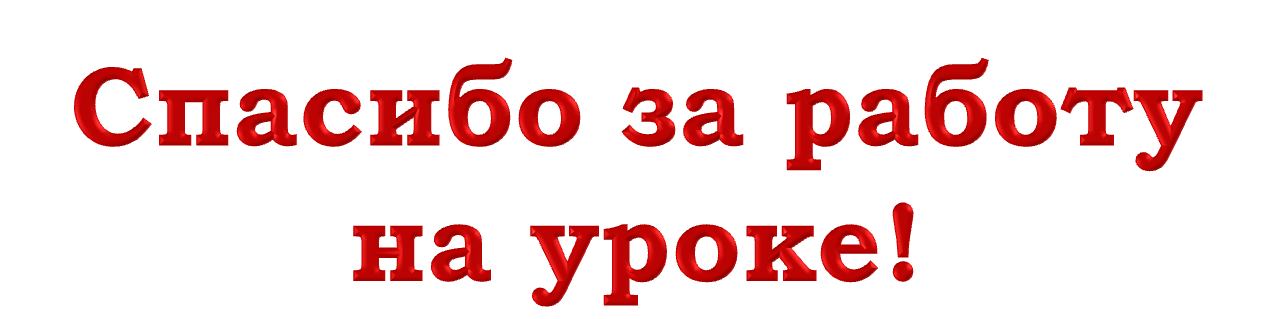 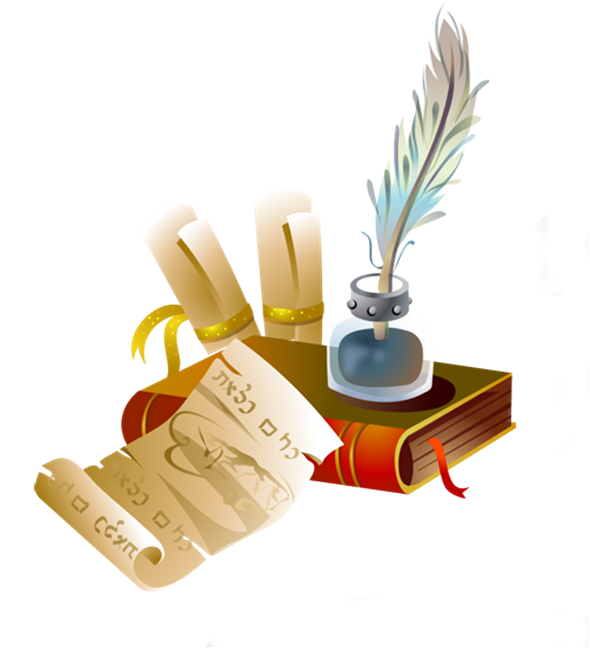